Tuesday 7th August - morning
07:10 Reinjection after loss of fill 2920 to UFO near ALICE
26 pb-1 in 1h16m; peak lumi 6.4e33 cm-2s-1
08:10 dump at 450 GeV when moving out injection protection at pt 8 
first to be a UFO. However, subsequent TDI position faults show that the loss was due to the TDI jaw not moving correctly, and one edge of the jaw going close to the beam. (Stefano)
Some delay to TDI – reset required
CHANGE OF PLAN – SWITCH OCTUPOLE POLARITY
Simple flip at 450 GeV (6.5 A)
417 A at flat-top & squeeze; 
down to 300 A in collision BP
08-08-12
LHC status
1
Step 1
Switch polarity at injection and inject full complement of 1374 bunches 
Octupoles on at ±6.5 A 
No signature selective blow-up seen
Dampers reduced gain - ditto
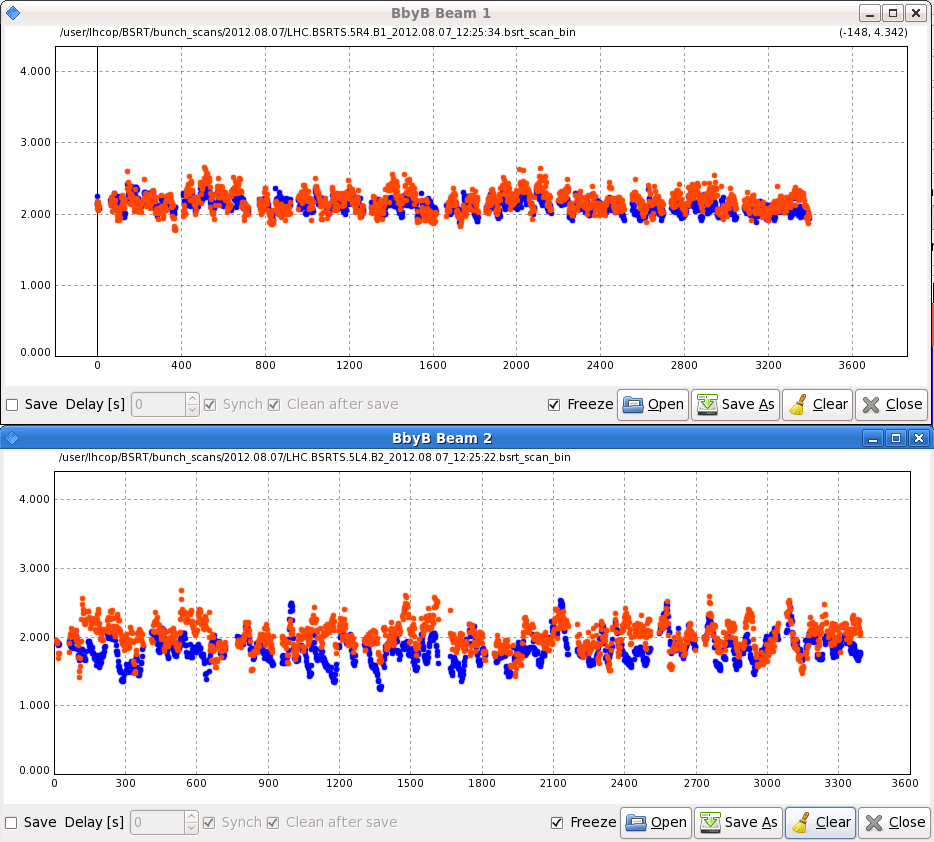 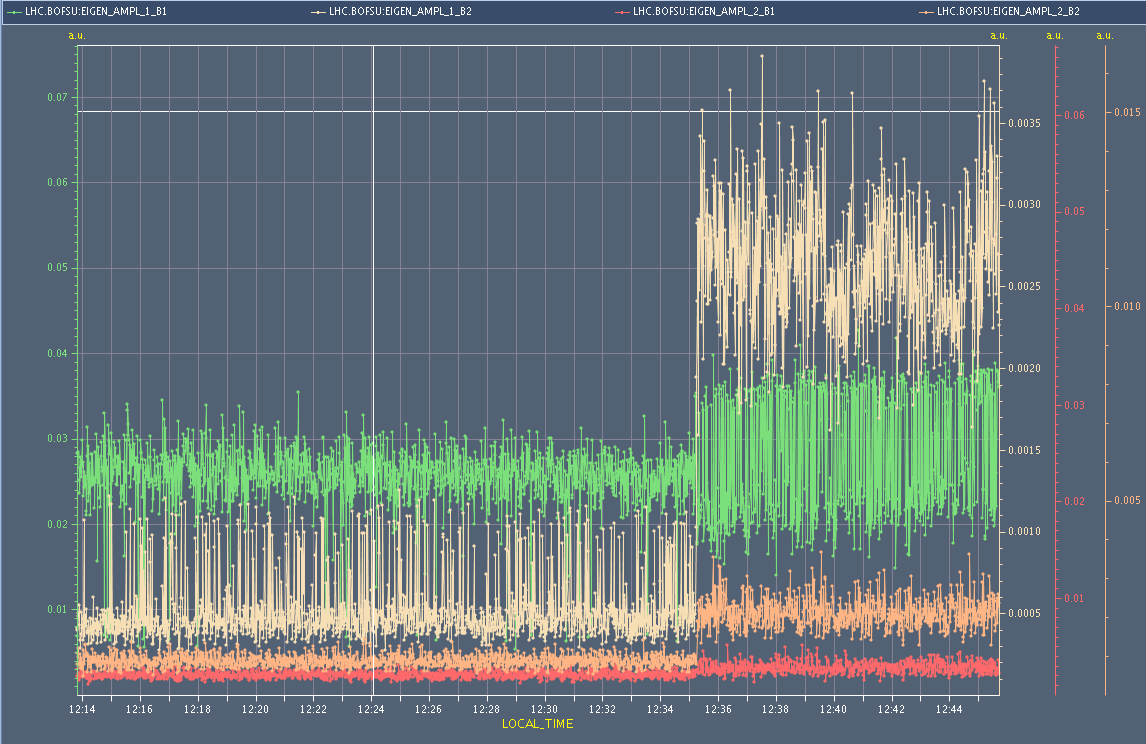 08-08-12
LHC status
2
Step 2
14:00 Test ramp with pilot bunches
Anticipatory Q’ trims performed (up to 12 units at 4 TeV)
Thanks to Daniel and Themis – adjust of phase loop gain to avoid problem with RF modulation/low bunch intensity
Reasonable Q’ measurement through ramp, squeeze and collide as a result. 
Chromaticity measurements fed-forward into settings, aiming for:
+2 at 450 GeV
Increasing to + 5 at end of ramp, through squeeze, and into collision


15:15 Beams dumped
08-08-12
LHC status
3
Chromaticity – beam 1 ramp
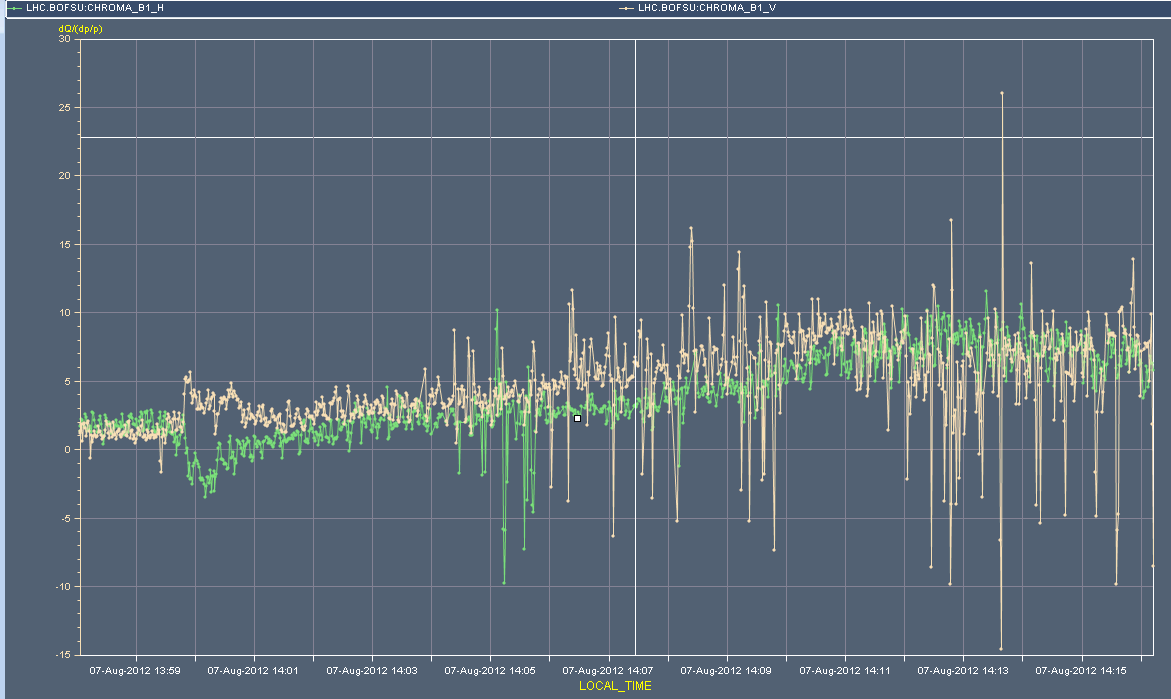 08-08-12
LHC status
4
Chromaticity – Vertical B1/B2 – flat top
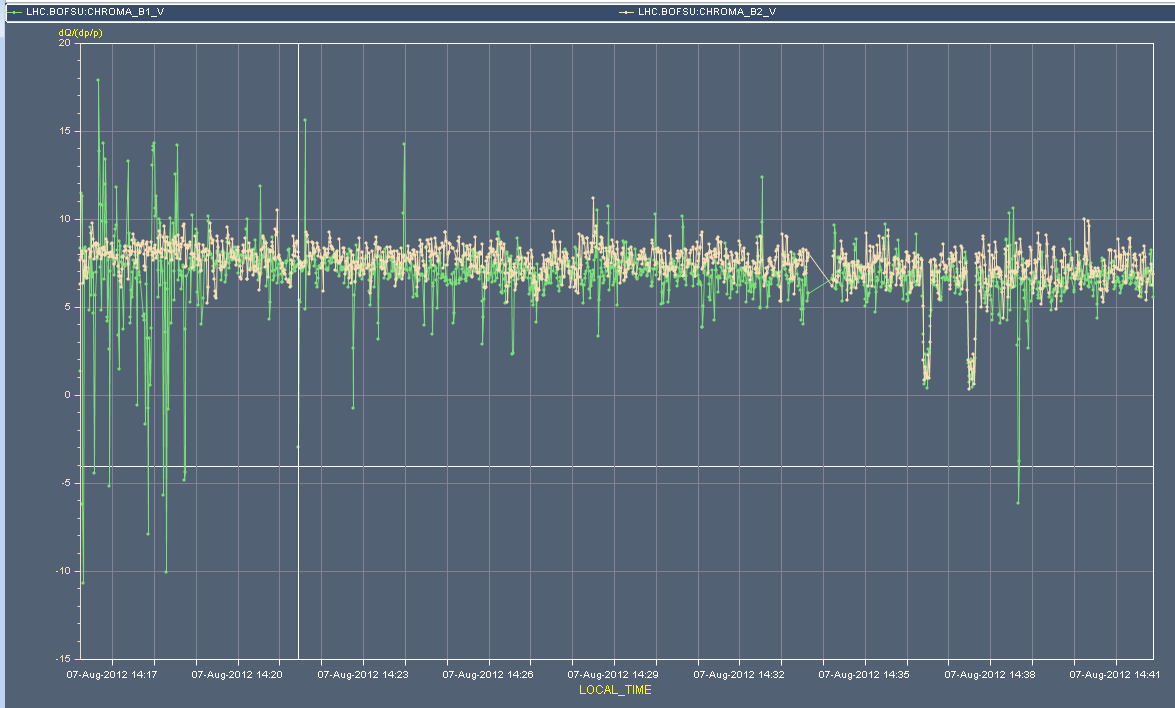 Decay at 4 TeV
08-08-12
LHC status
5
Chromaticity – beam 1 – squeeze & adjust
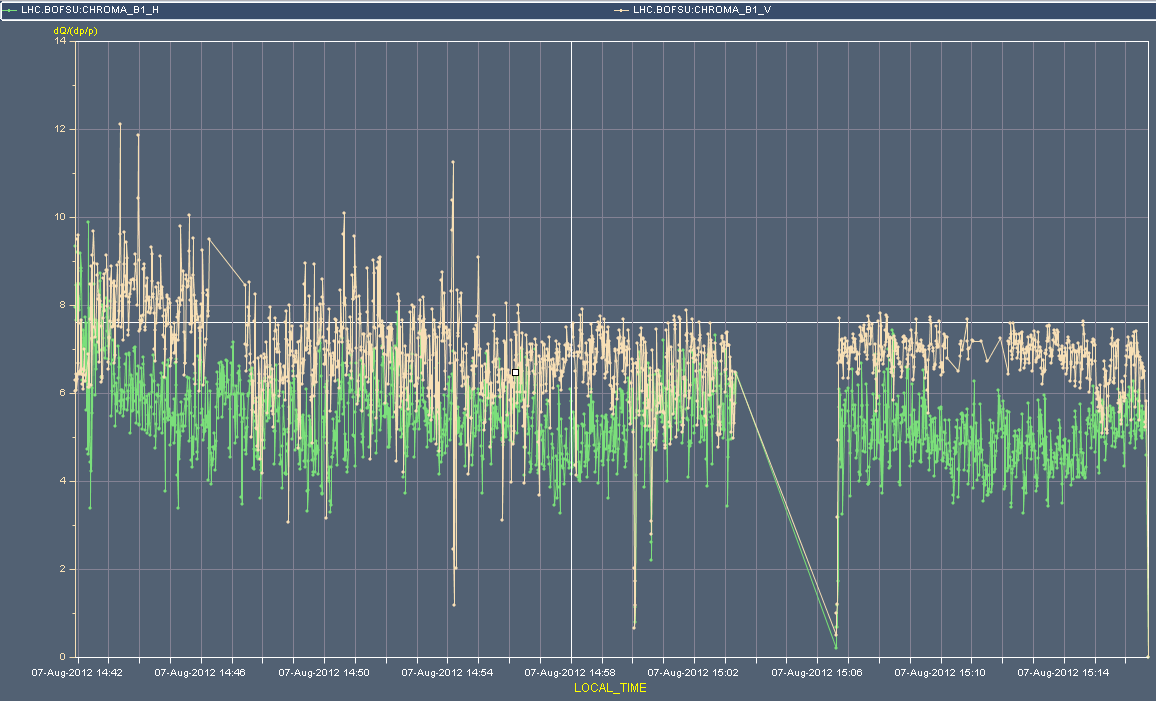 08-08-12
LHC status
6
Step 3
Ramp with 12 nominal bunches – smooth
Beams dumped 18:10
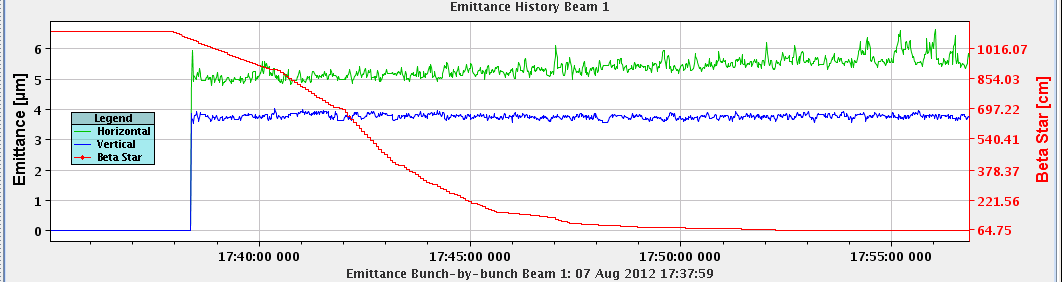 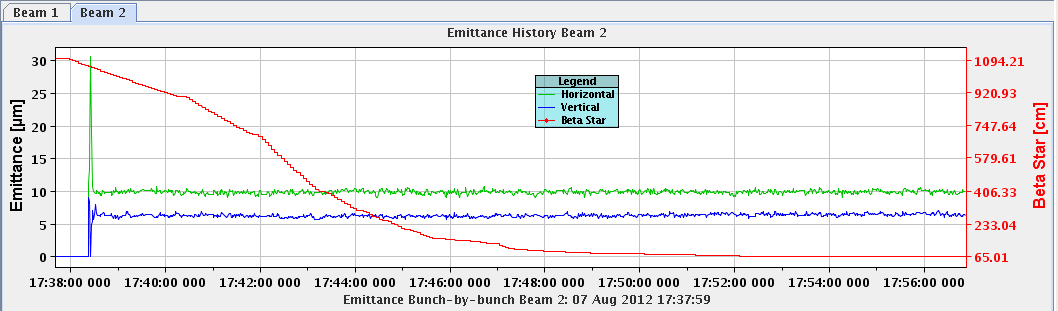 08-08-12
LHC status
7
Step 4
Ramp, squeeze, collide, optimize with 480 bunches
Sensible bunch intensities
Ramp, squeeze, collide – no major issues
Tune scan
Stable beams for an hour
Reduce octupoles in Adjust at end-of-fill
08-08-12
LHC status
8
Tune scan at start of collisions
Steps of 1e-3 both planes, both beams
Initial tune +3e-3 with respect to end squeeze (~nominal settings)
Given below – this tune increase in collision beam process removed
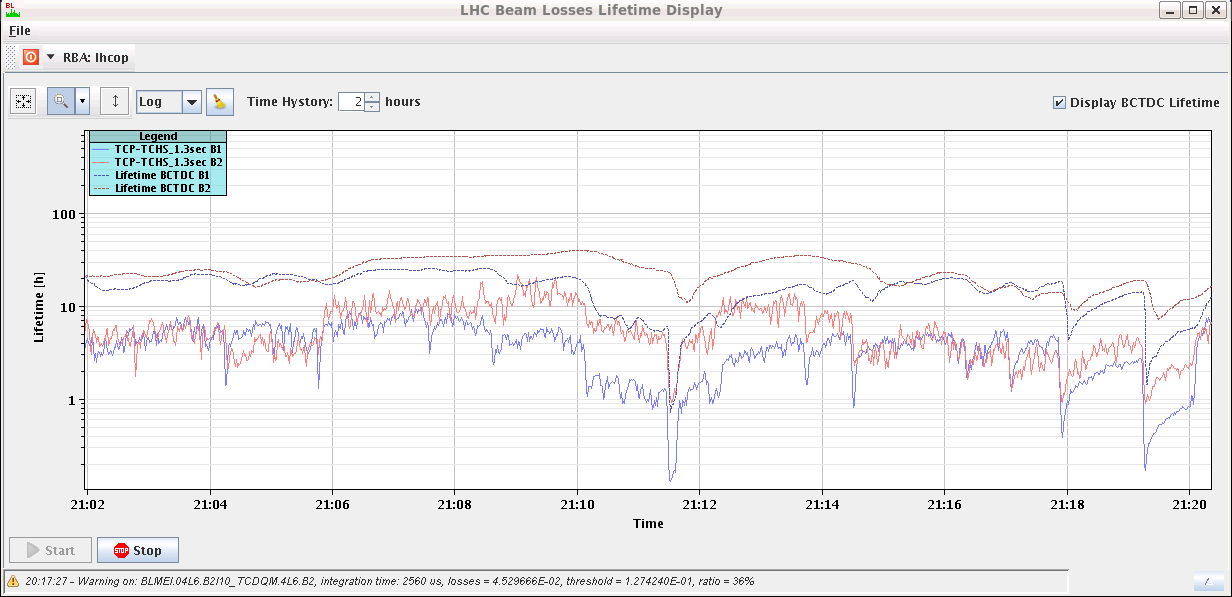 -1e-3
-1e-3
-1e-3
-1e-3
etc..
08-08-12
LHC status
9
Octupole reduction with 480b
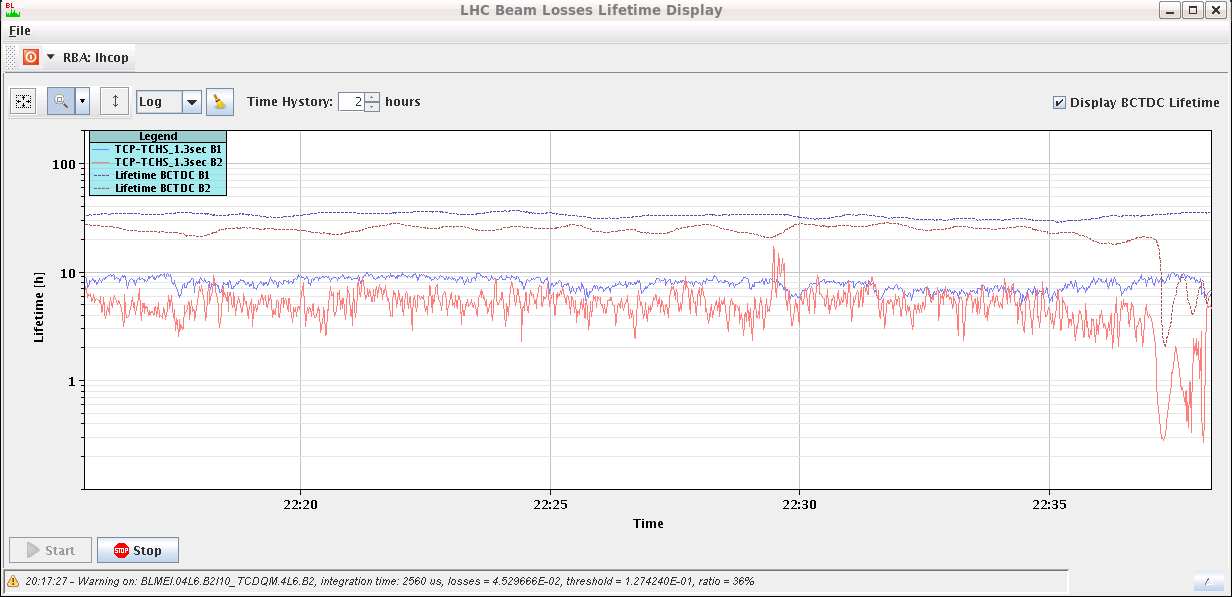 Beam lifetime
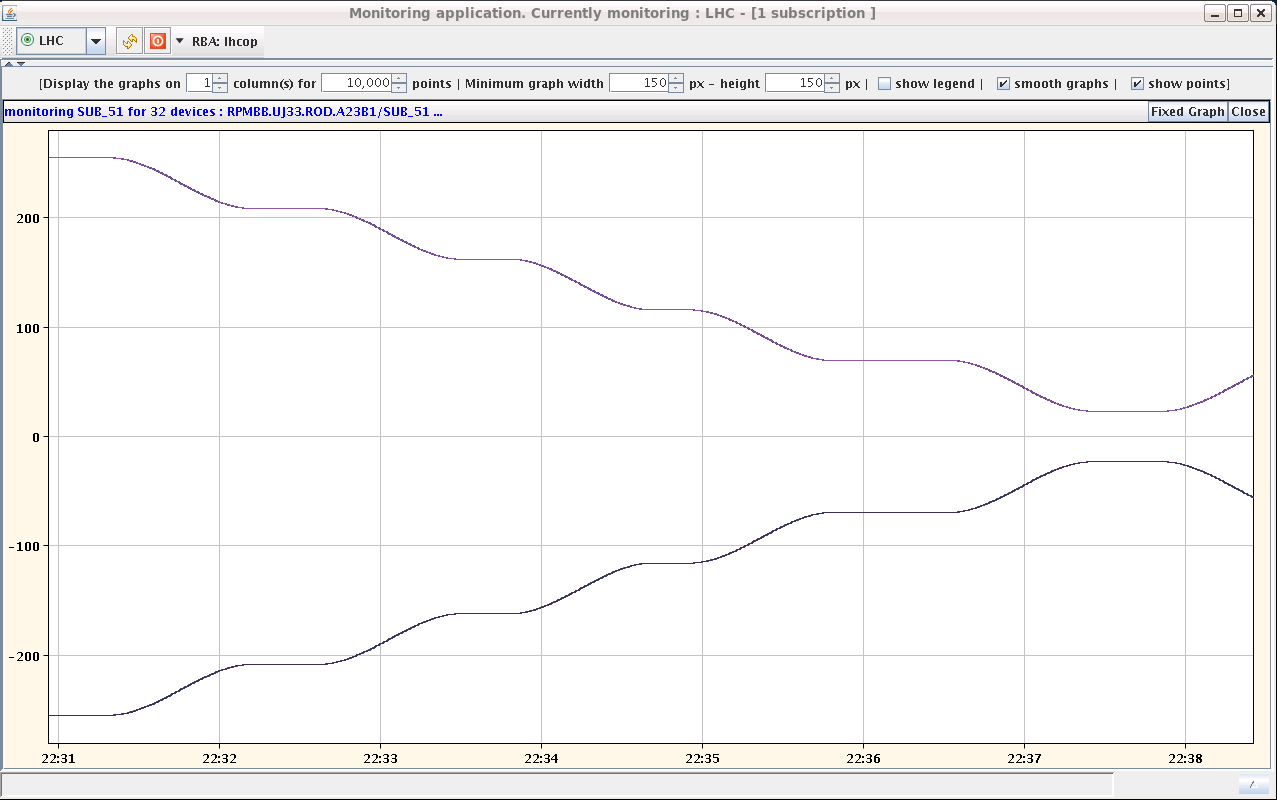 Octupole current
08-08-12
LHC status
10
Octupole reduction – beam loss
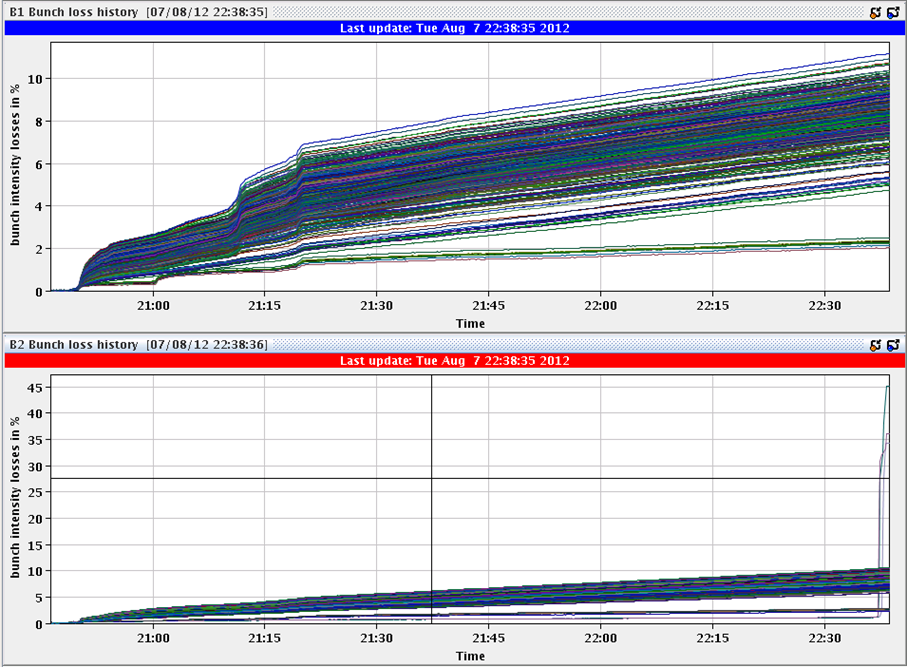 3 non-colliding bunches go walkies at 23 A
08-08-12
LHC status
11
Step 5
Physics fill with 1374 bunches
<Bunch intensity> ~1.47e11 at 450 GeV
Smooth ramp and squeeze
Also enjoying effect of reduced emittances from injectors
 Just after end of squeeze -  strong vertical instability
Clear visible on BBQ FFT at tune, beam 1 first
Supressed by frantically  increasing chromaticity
Q’ trim H+2 V+6 B1/2
08-08-12
LHC status
12
Beam loss – end squeeze
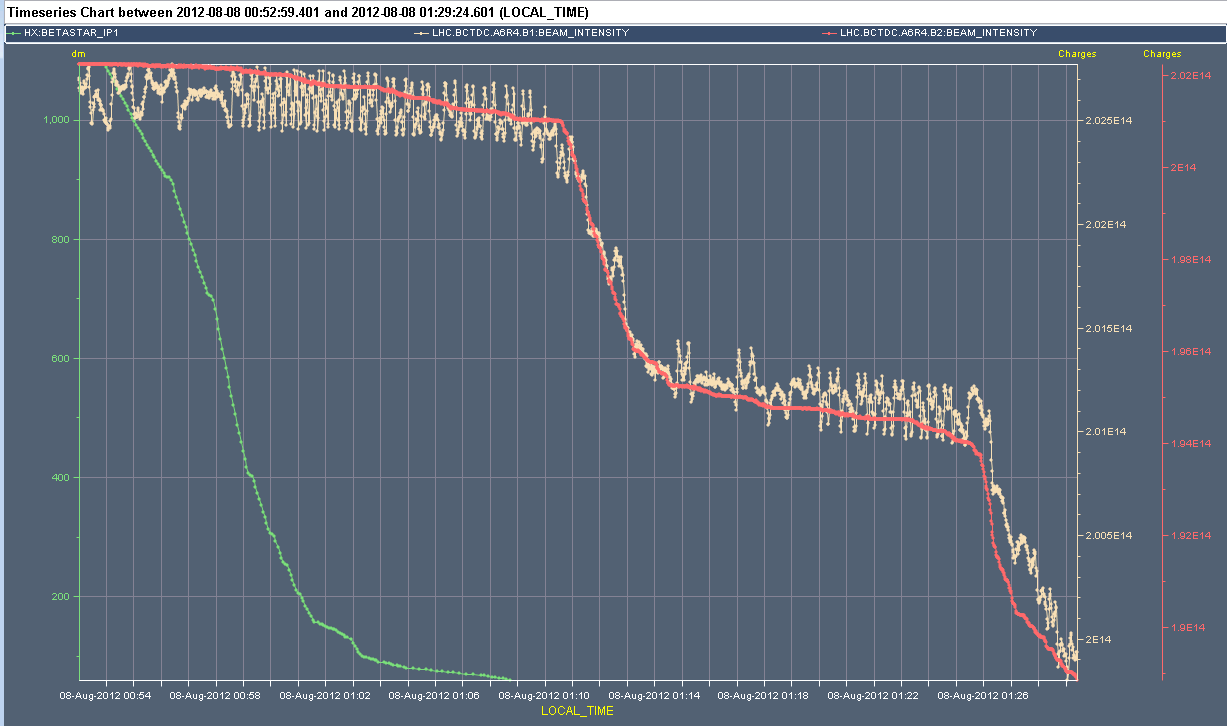 08-08-12
LHC status
13
Beam loss – end squeeze
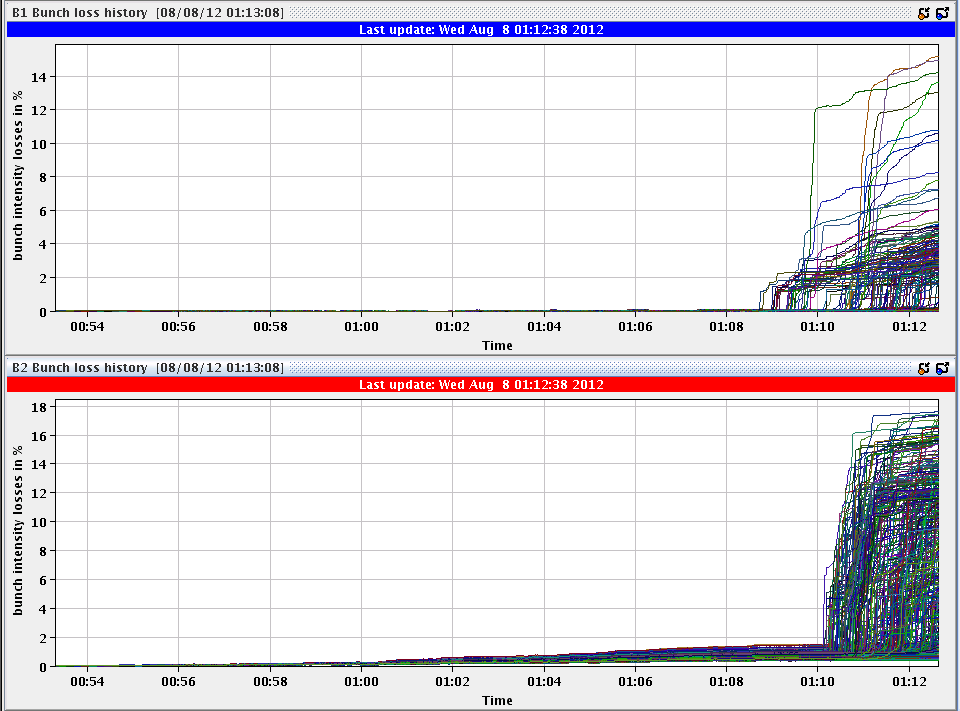 08-08-12
LHC status
14
Lifetimes through squeeze and adjust
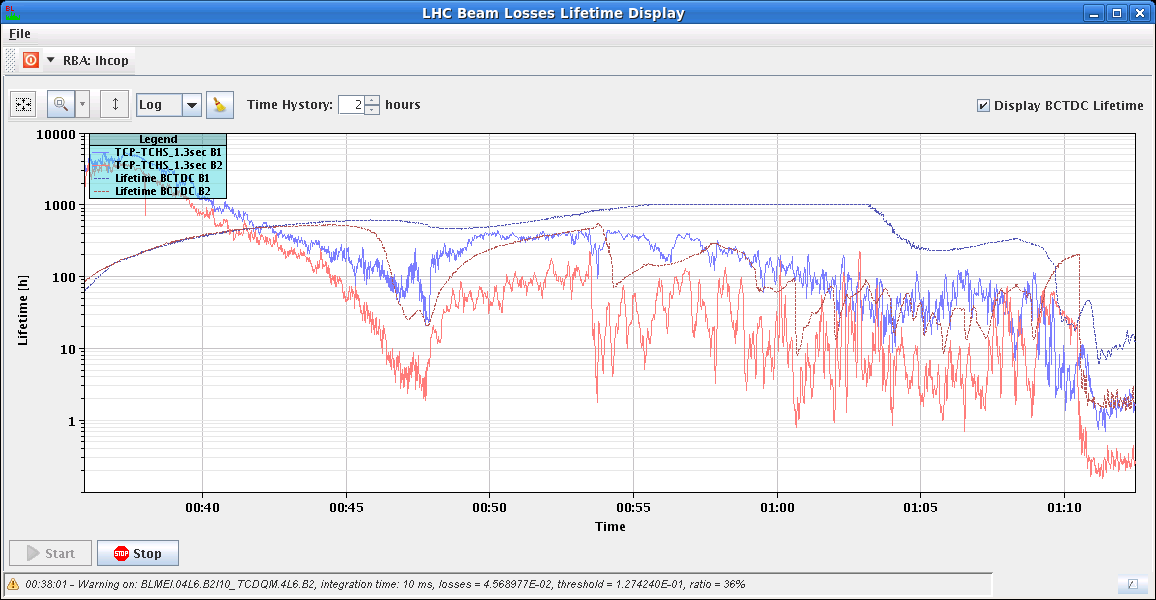 08-08-12
LHC status
15
Beam sizes
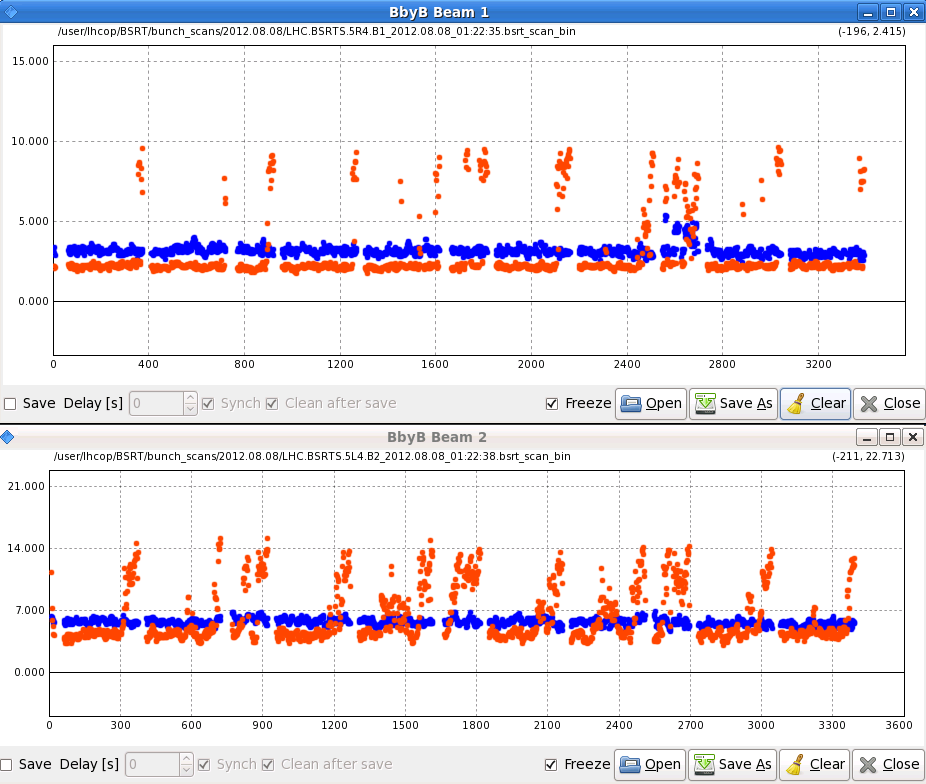 08-08-12
LHC status
16
Tune – B1V
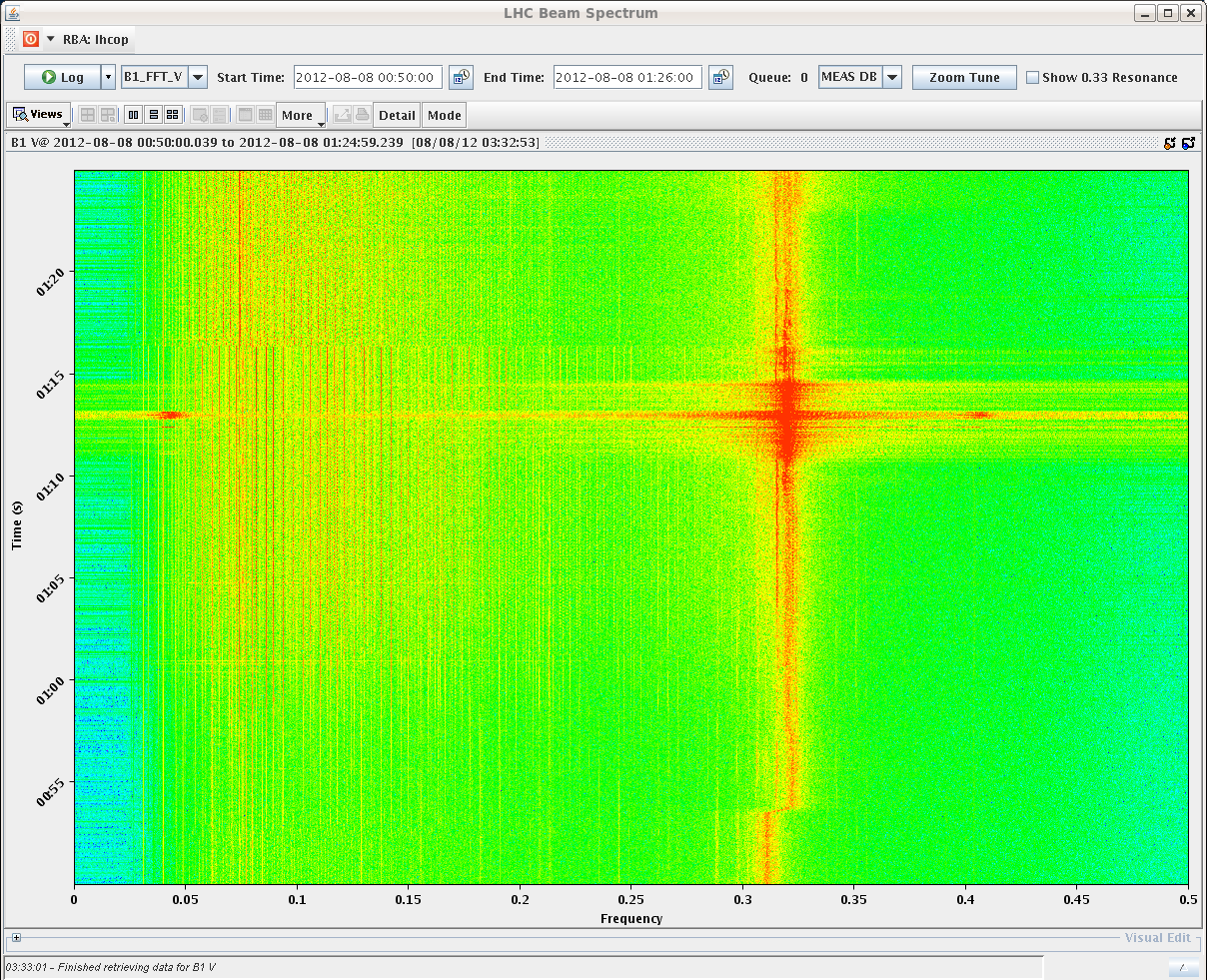 08-08-12
LHC status
17
Start of fill 2927
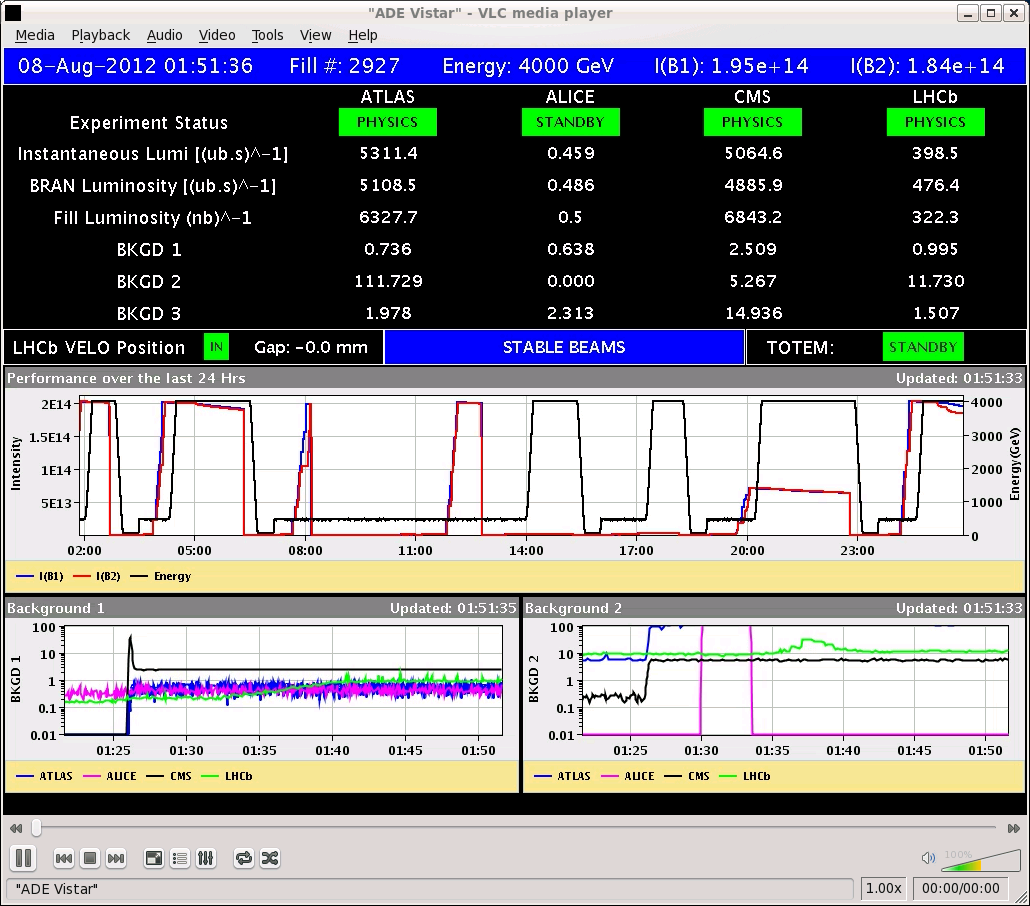 08-08-12
LHC status
18
Step 6
Increase octupoles to 475 A 
reverse polarity, from 417 A
Bump up vertical chromaticity in squeeze to around 7
Try again… today
08-08-12
LHC status
19
Misc
OFSU crashed 3 times during the shift
SPS intervention (EDF) Thursday 10:00 for 2-3 hours
TOTEM – third third of fill test incoming 
Access list developing
Markus Z. – point 4 – di/dt
N. Magnin – LBDS
RP – RAMSES reset
Ralph S. – UA47 and tunnel
08-08-12
LHC status
20